Non-Cognitive Predictors of Student Success:A Predictive Validity Comparison Between Domestic and International Students
CUREs Lab Students conducting relevant research report significant gains in analyzing data , problem solving, and understanding.
Better Labs Through CUREs:Course Based Undergraduate Research Experiences
Assessment

Students reported a higher sense of personal achievement, and confidence in their ability to contribute to solving a real world problem.
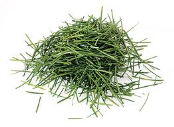 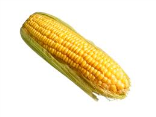 Starch
Cellulose
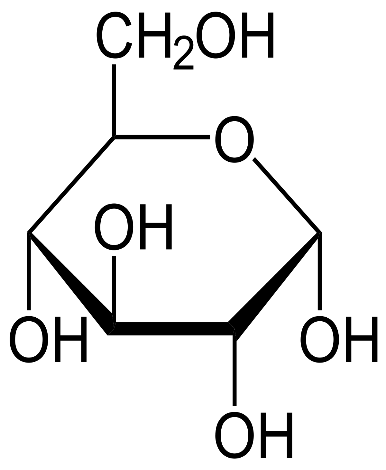 Alpha amylase
Cellulase
PRESENTER:
Dr. Jenny Cappuccio, HSU 
Dr.  Matthew Escobar, CSUSM
Glucose
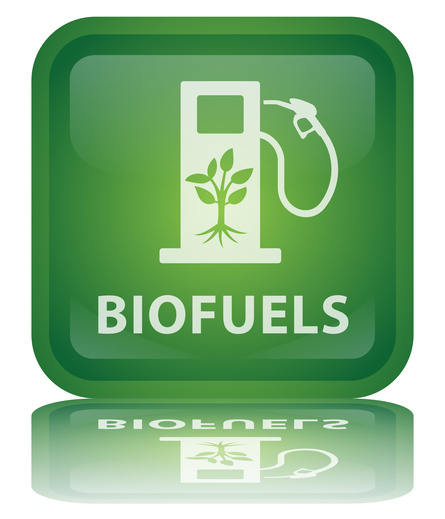 Microbial fermentation
Ethanol
BACKGROUND:  
Undergraduate research is a high-impact educational practice (Koh 2008 AAC&U).

The Problem
Only a limited number of student are able to access in depth research experiences due to limited faculty time and funding. 

Approach
Incorporate course based undergraduate research experiences (CUREs) into course design 
CHEM 434L Biochemistry I (HSU)
BIOT 355 - Molecular Biotechnology (CSUSM)

Relevant Research!  Biofuels
Students investigate potential cellulase enzymes 
for their ability to break down 
cellulose for biofuels.
Partner with DOE 
Joint Genome Institute and 
UC Davis

Research Goal
Identify novel cellulase enzymes
Develop better biofuel production methods
Ultimately reduce carbon dioxide emissions
 
Educational Goal
More students can access high-impact research practices to a broader array of diverse students and can serve as an equity based practice.
56% (CSUSM) - 61% (HSU) students report no prior research.  

METHODS 

Hess et al 2011 Bioprospecting for Cellulases (JGI partners)
Metagenomic analysis
	of cow rumen
Switchgrass bovine 
	microbiome
Identified 27,755 
	Putative carbohydrate 
	active genes
Only 90 analyzed (0.3%)
57% enzymatically active

Research Results
Some cellulase activity observed …Currently under analysis
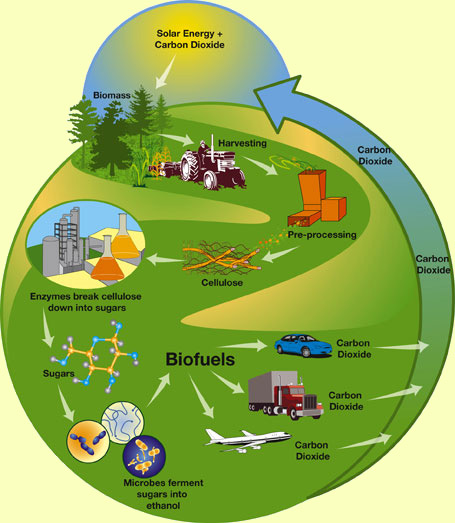 Dr. Jenny Cappuccio, HSU Chemistry
Dr.  Matthew Escobar, CSU San Marcos
BIOT 355 CSUSM Complete Semester 2019       CHEM 434L -  4 weeks partial semester 2020 (JGI clones)    CHEM 435L
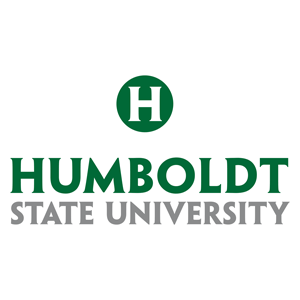 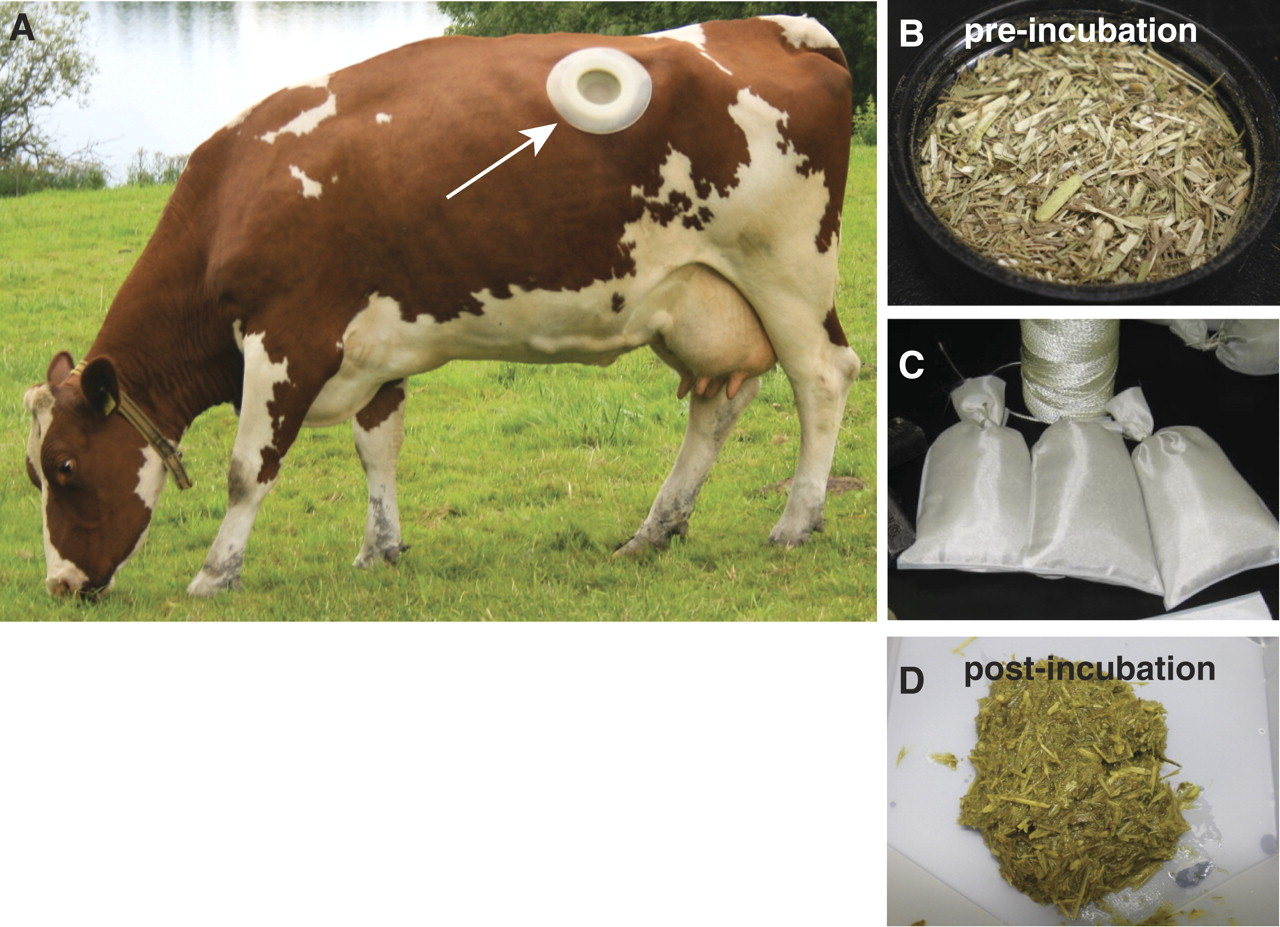 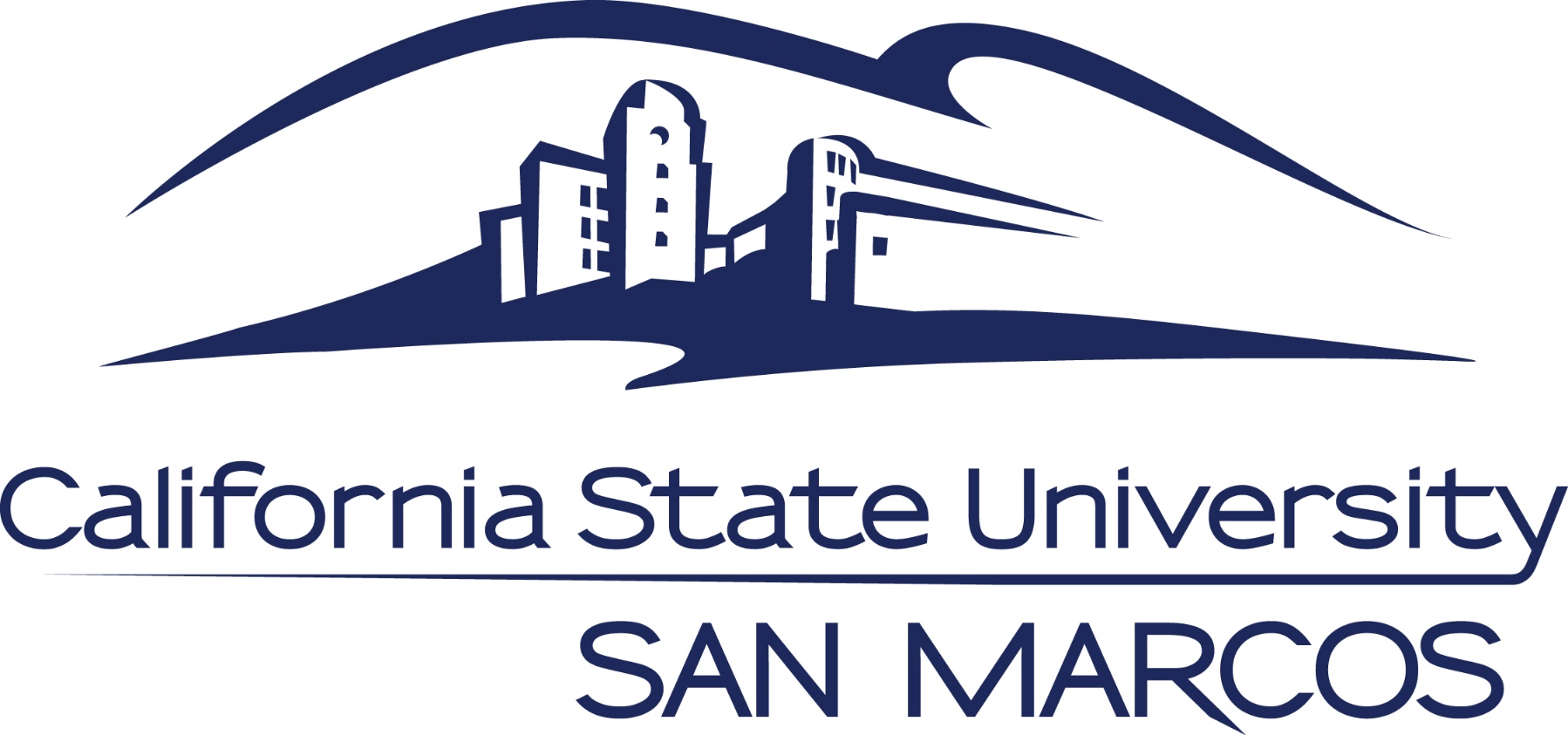 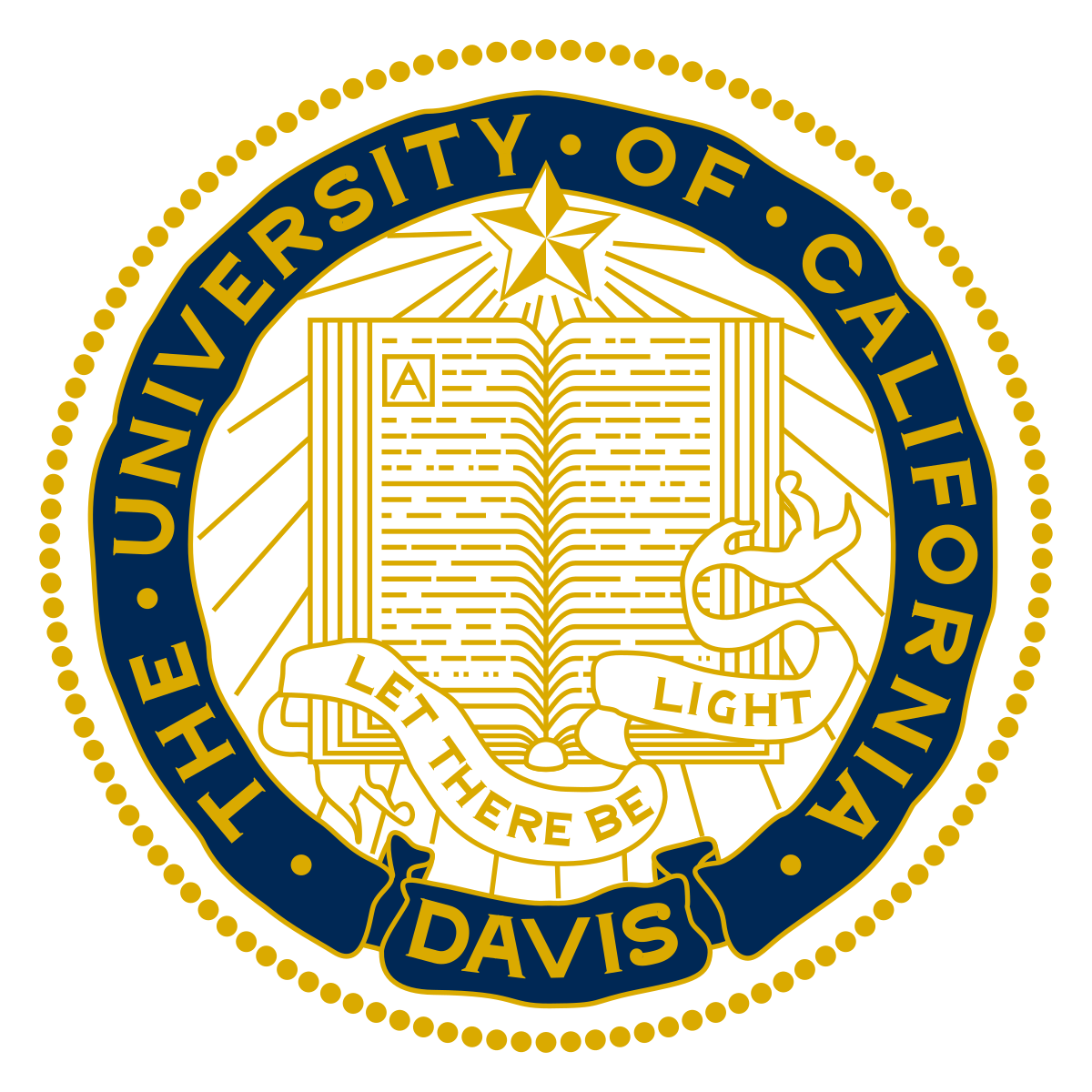 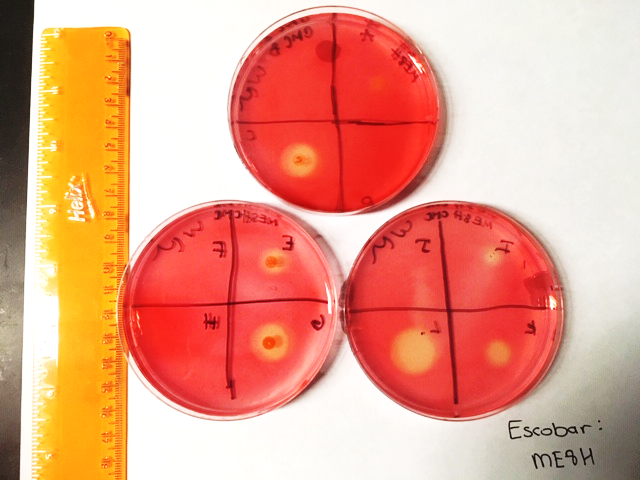 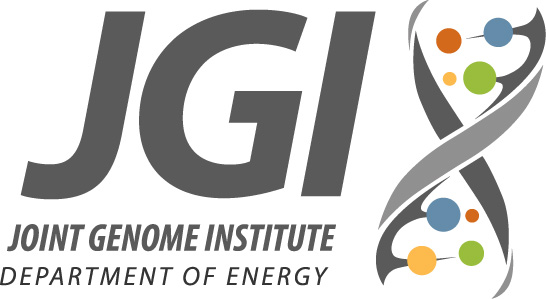 [Speaker Notes: Notes:
In Powerpoint, click View > Guides
Keep text within gutter guides.
Author list: Don’t split names onto two lines (e.g., “Jimmy [break] Smith”). If that happens, use a new line, unless you need the space. Bold the first names of anybody who’s presenting in person.
Intro/methods/result: Do not drop below font size 28, but if you have extra space, jack up the font size until the space is full.
Do not use color in the sidebars except in graphs/figures. It’ll pull attention from the center and slow interpretation for passersby.]